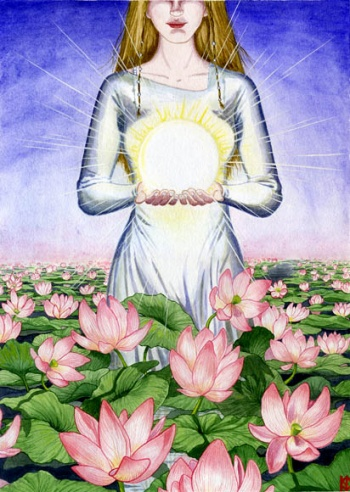 Здоровье наше богатство
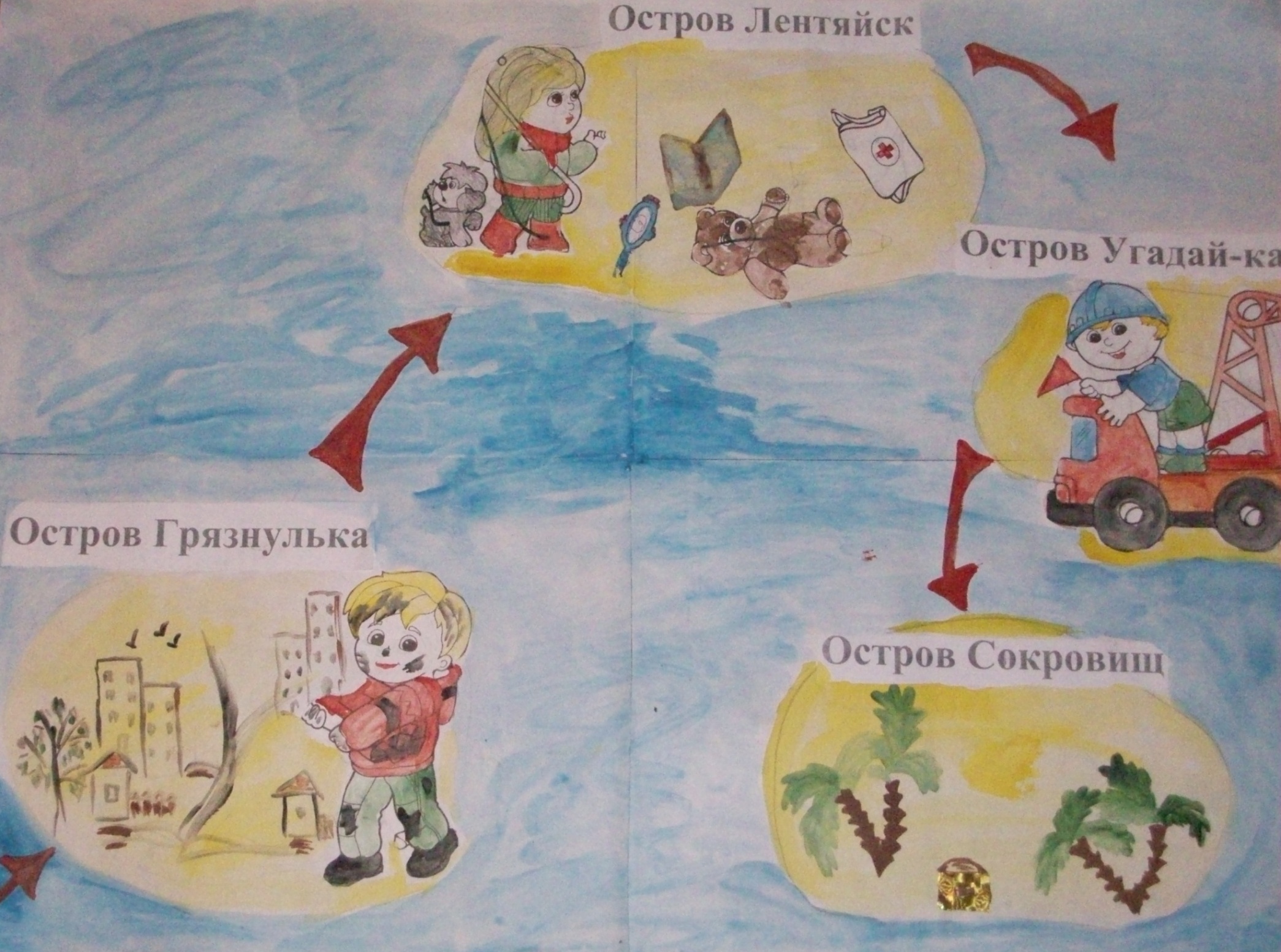 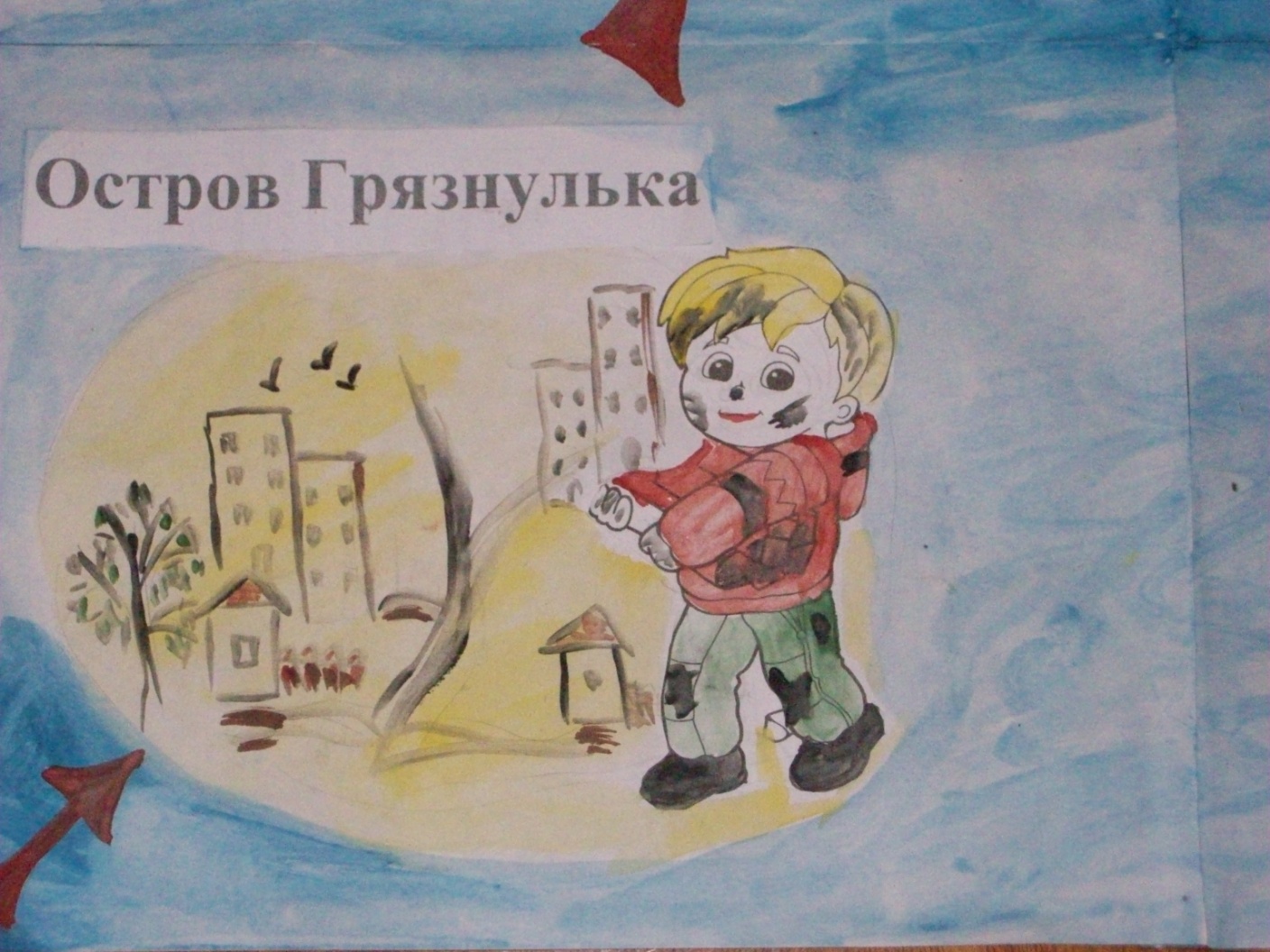 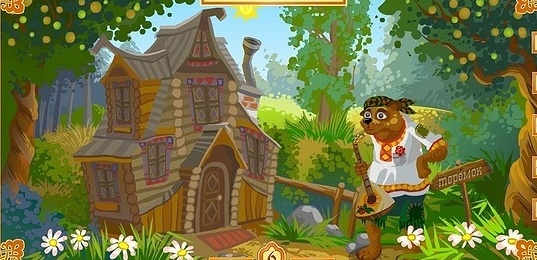 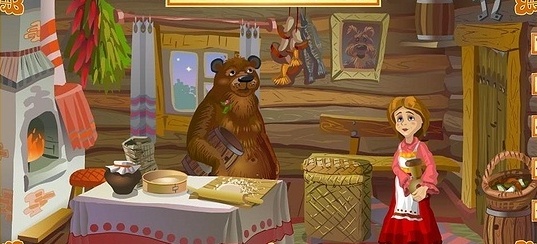 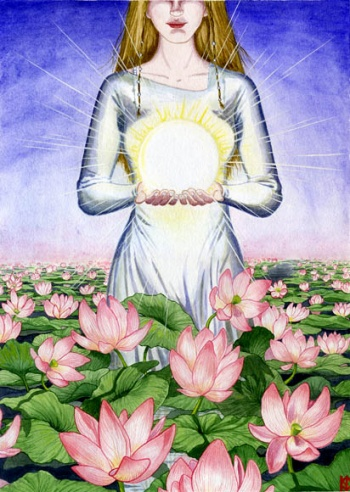 Чистота залог - ...
Чисто жить здоровым -…
Кто аккуратен - тот 
людям …
Грязь и неряшливость -путь ….
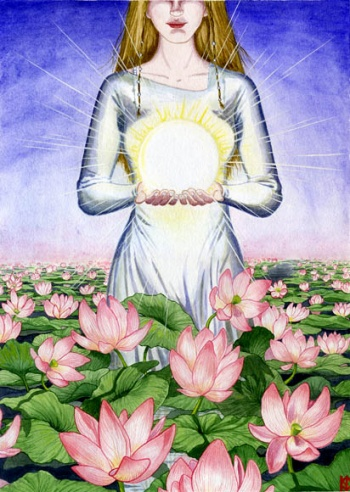 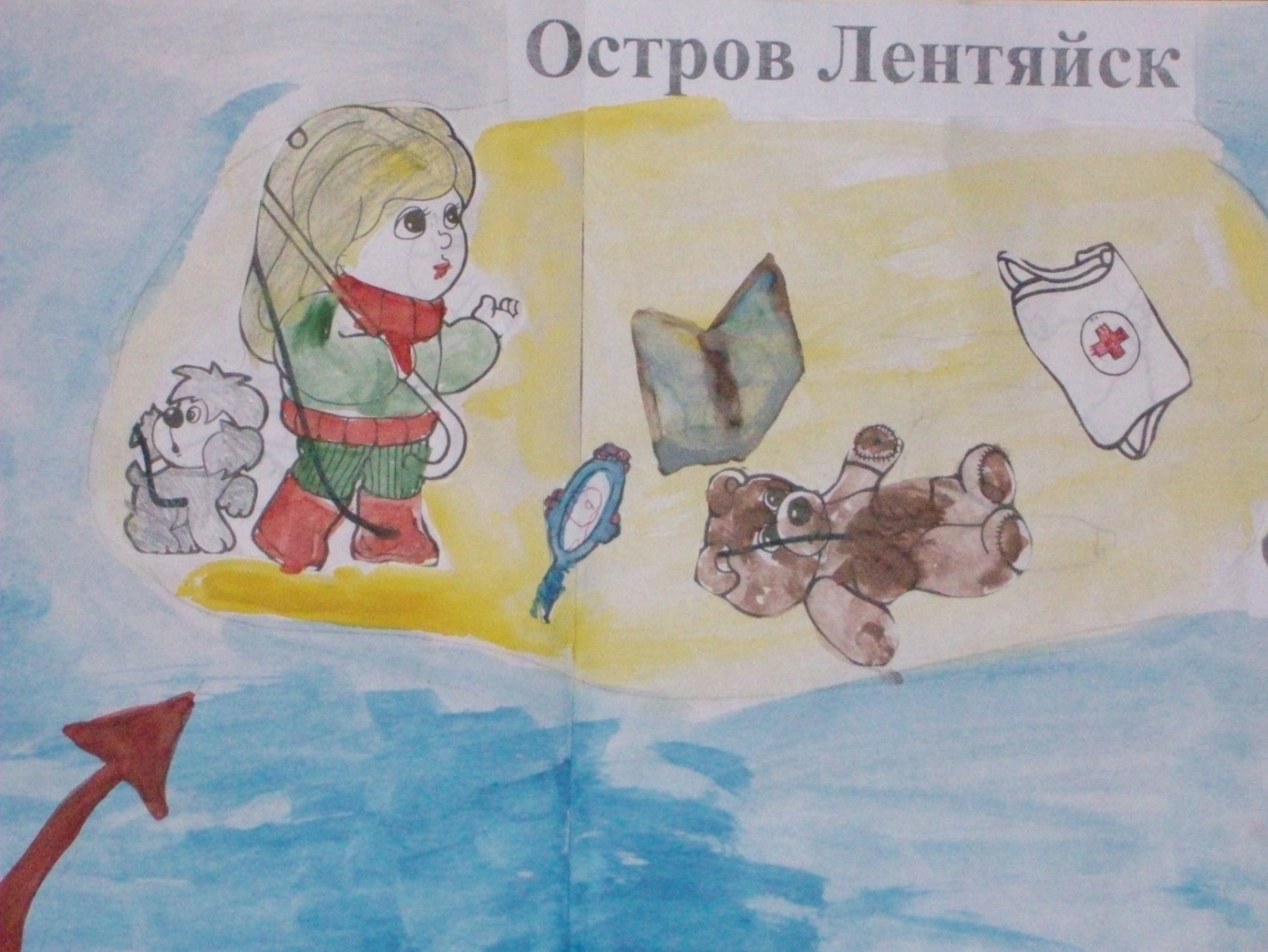 Слова характеризующие  здорового человека:

красивый     статный 

стройный   сильный

ловкий         крепкий 

румяный  подтянутый
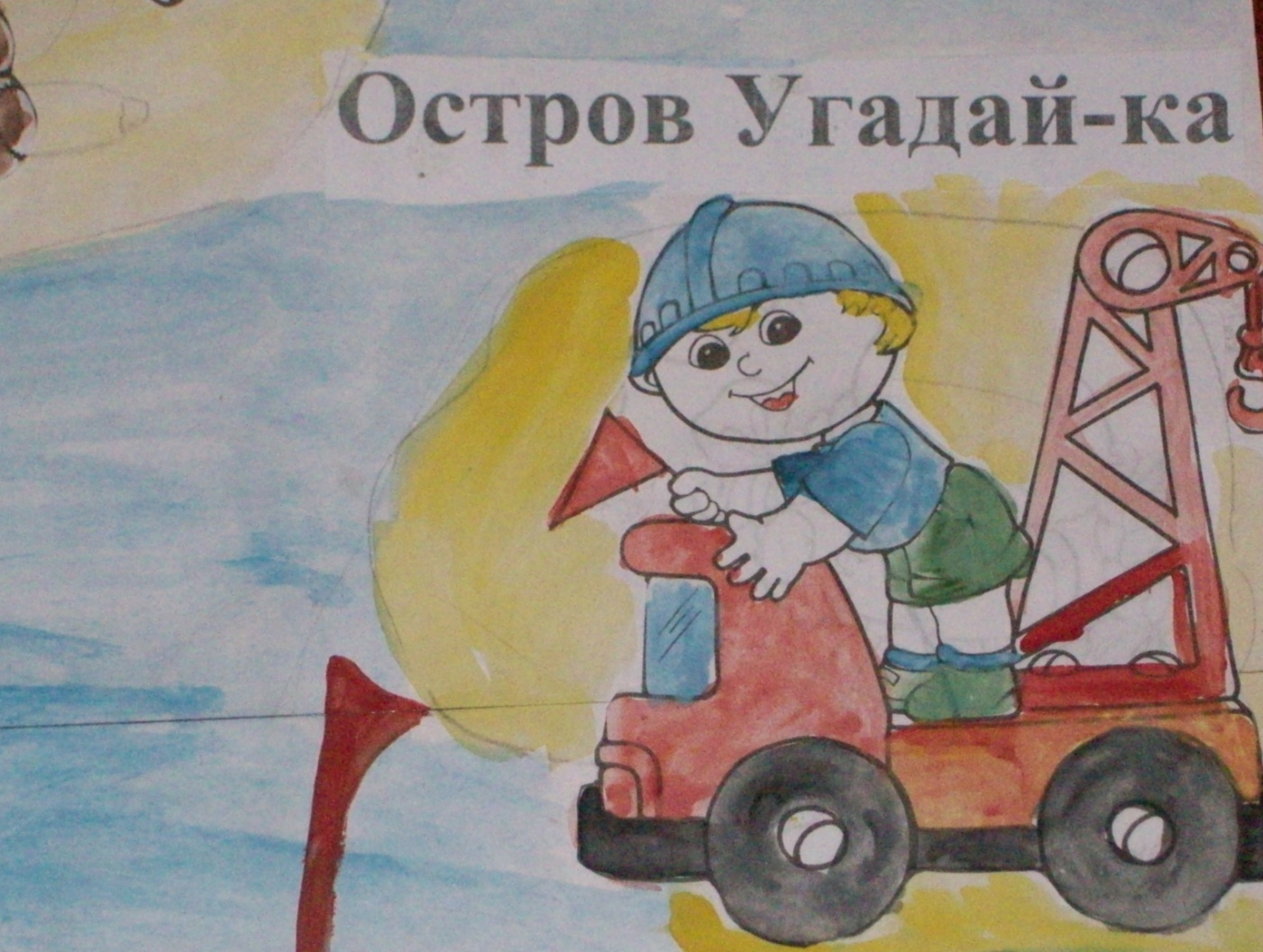 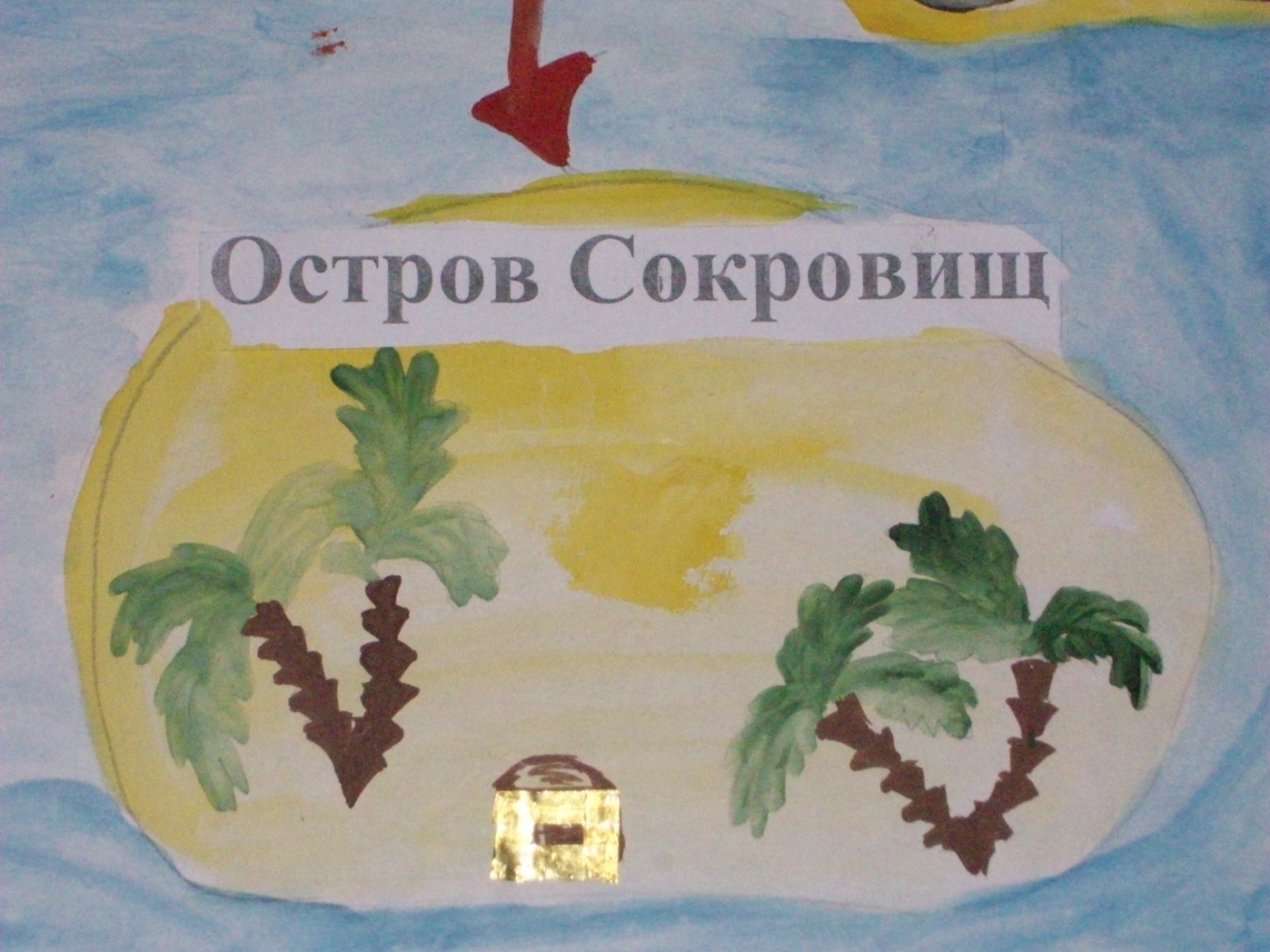 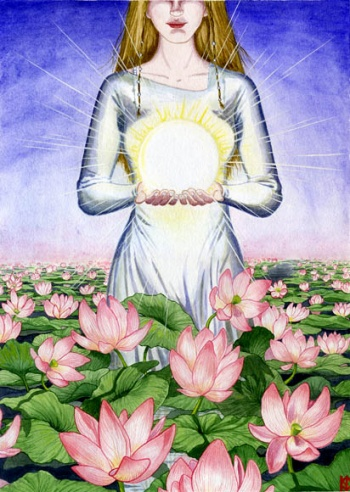